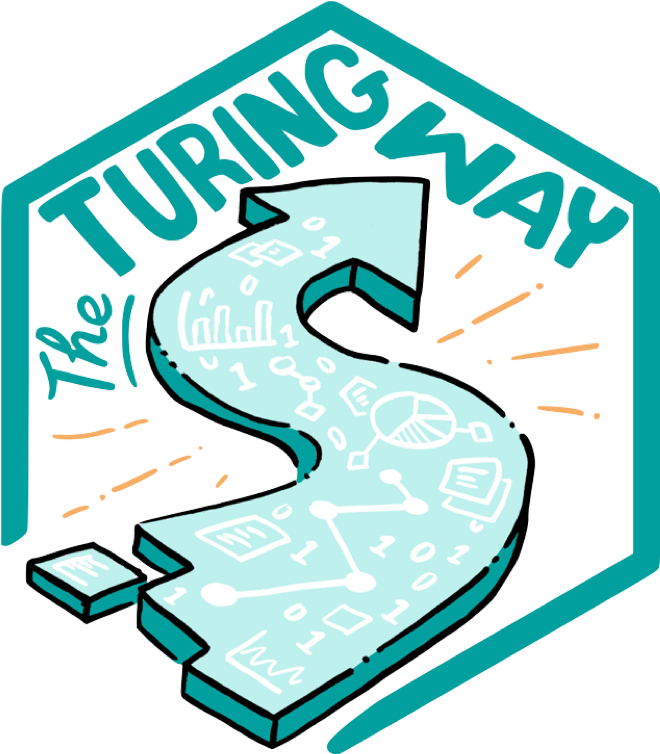 Exploring diverse data science roles and their skills
Emma Karoune (she/her)
Malvika Sharan (she/her)
The Alan Turing Institute
Project webpage, DOI: https://doi.org/10.5281/zenodo.10833172
Our journey across the data science ecosystem
Data scientist
Unicorn data scientist - myth or reality?
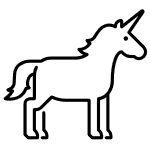 Skills defined for a ‘unicorn’ data scientist is a myth!
Impossible for one data scientist to have all the skills and or do all the tasks well
Many data science tasks - each important for quality, sustainability, interdisciplinarity and EDIA
Project webpage, DOI: https://doi.org/10.5281/zenodo.10833172
‹#›
[Speaker Notes: The role of data scientist is the most well known role in data science and considered to be a trendy job. And this focus on one role really leads the narrative and claims all the public awareness about roles or jobs in data science. 

Because of the focus on one role - a data scientist is also often seen as a unicorn - someone that has all the skills and can do it all. But this unicorn data science is a fictional character, a mythical role in data science.

There are just too many data science tasks for one person to have the skills to do and to do well because we need to make sure that the data science we do is of high quality, it produces sustainable outputs, it is interdisciplinary and it embeds equity, diversity, inclusion and accessibility throughout.]
Our exploration began
Our goal - to move towards professionalisation of diverse data science roles
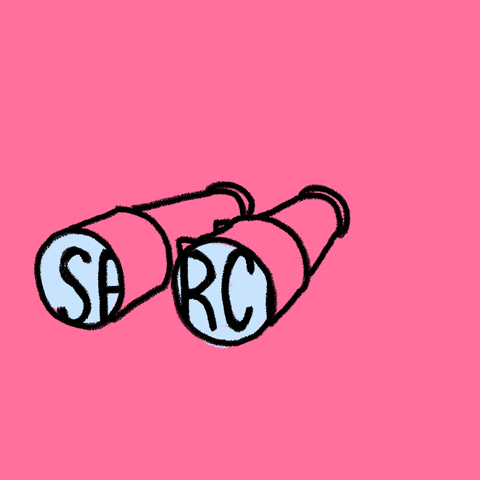 We knew
demand for data scientists and     data science skills
skills gap

We didn’t know
definitions of roles 
skills needed for those roles
Project webpage, DOI: https://doi.org/10.5281/zenodo.10833172
‹#›
[Speaker Notes: So our exploration began in this project with the goal of moving the narrative towards the recognition and professionalisation of diverse set of data roles.

We knew at the start that:

Data science skills are in high demand in the UK workforce and demand is only increasing (PostNote 697). UK-based job adverts for Data scientists and Advanced analysts have increased 231% between 2013 and 2018 and a survey in 2021 found 48% of UK businesses (out of 1,045 businesses surveyed) were recruiting for roles requiring data skills that included basic IT skills to computer programming. 

But there is also a reported data skills gap. In the national audit office’s report on challenges in using data across government - it says there is a gap at several levels including data storage, management, architecture, planning and governance. 

What was clear is we didn’t know the definitions and job descriptors for a diverse range of data science roles and also it was also not possible to identify what skills are needed for these roles.]
Our journey across the data science ecosystem
Alliance for Data Science Professionals - Rachel Hilliam
High level standards developed
Accreditation
Data scientist
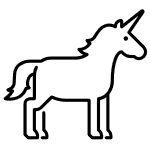 Data science professionals
Project webpage, DOI: https://doi.org/10.5281/zenodo.10833172
‹#›
[Speaker Notes: So we went then to seek advice.

Our mentor for this project has been Rachel Hilliam, who is the chair for the Alliance for Data Science Professionals. 

We have been able to discuss the data science professional standards that have been drawn up by the alliance that are starting to move the narrative away from data scientist.  

The alliances data science professional standards are high level and broad and we have used these standards as a starting point to think about how more diverse roles in data science including existing roles that are more professionalised such as research software engineers, and also more emerging roles that need greater recognition and professionalisation such as data stewards and research application managers, fit in to these standards or not, particularly how would the standards need to be modified for more specialised data science roles.]
Our journey across the data science ecosystem
Research Software Engineers
Data scientist
Technicians
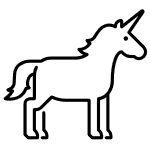 Data science professionals
Specialist from UK data science orgs
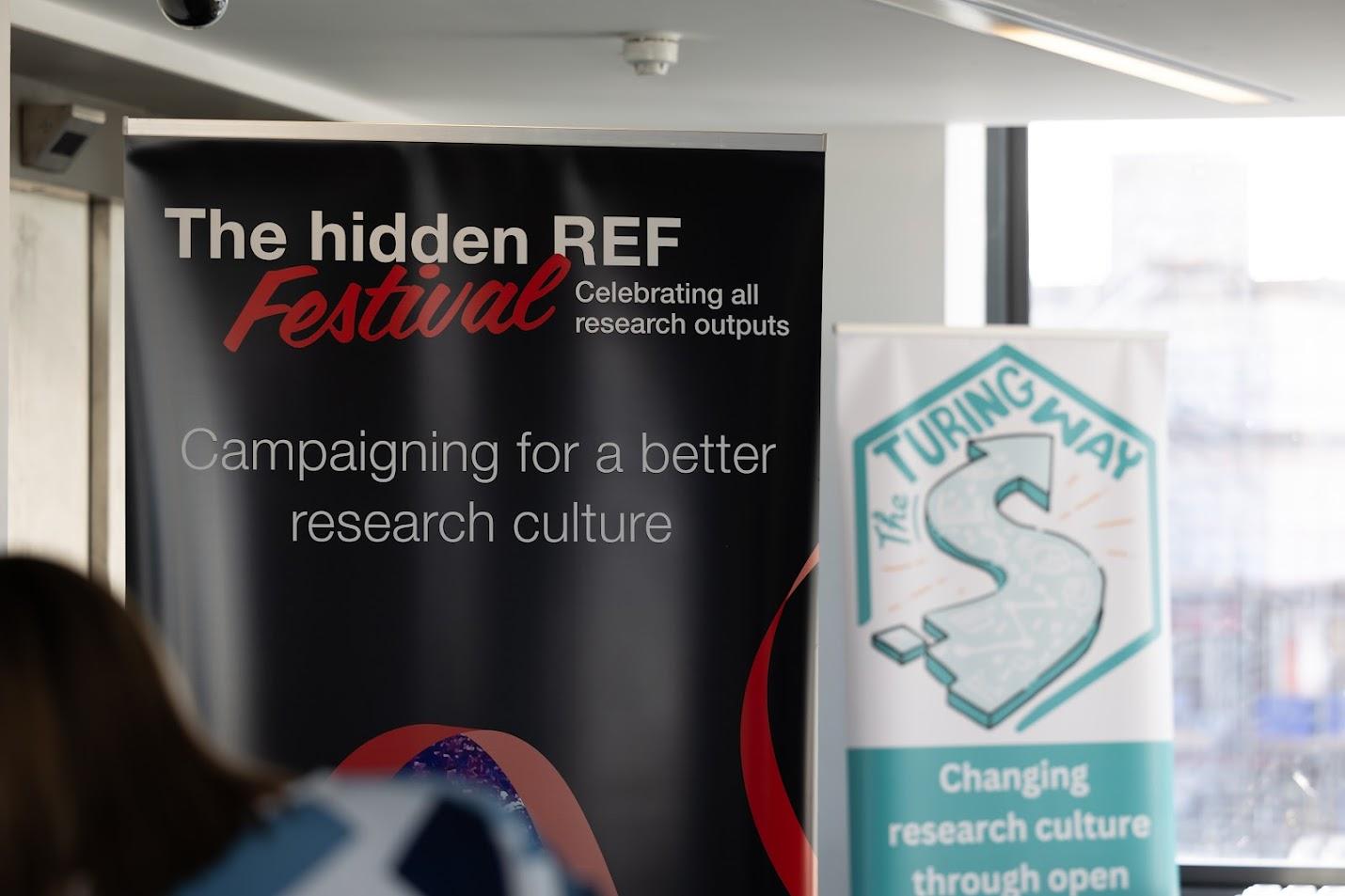 Speaking to experts from different research technical/ specialist backgrounds
National workshop at Turing
‹#›
[Speaker Notes: We knew that there were many other data science roles than a data scientist and that data science is really a team pursuit. 

So we then went out into the wider world to talk to people working in data science about what data science roles they had in their organisations and particularly those known as research infrastructure roles. 

We have spoken to these communities at conferences and workshops. 

I was invited to be on the committee of the Hidden Ref, which is a national campaign to improve research culture through improving recognition of wider research roles and wider types of research outputs that are entered into the REF - the Research Excellence Framework. I helped to organise the Hidden Ref festival held in Bristol last September and I ran a workshop about hidden research roles where I spoke to people from across the UK about their research roles and career paths. 

We also convened an eclectic mix of specialist from UK data science organisations at the Turing and we spent the day talking about specialist data science roles, skills and career pathways.]
Our journey across the data science ecosystem
Research Software Engineers
Data scientist
Technicians
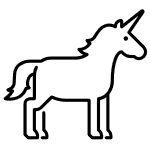 Data science professionals
Specialist from UK data science orgs
Turing data science team
Project webpage, DOI: https://doi.org/10.5281/zenodo.10833172
‹#›
[Speaker Notes: It was clear at this point that there are many different types of roles in data science, some more professionalised than others,  and they require a wider variety of skills. 

But we wanted to capture how these roles interact and work together in a data science team approach so we have spent time talking to the different specialist teams at the Turing. We call these our core capability teams.]
Case study: Turing data science team
Roles included are:
Data Science Domain experts
Leadership role (Domain or Specialists)
Cross-cutting research infrastructure specialists
Research Data Scientists 
Research Software Engineers  
Research Computing Engineer 
Research Community Managers 
Research Application Managers 
Data Wranglers
AI and Research Ethicists
Public engagement experts
Project/Programme Managers
Using BridgeAI framework
for umbrella Data science and AI Professional persona
Personas for all roles in our data science teams
Narrative around how we work together as a team
Input from across Turing’s teams
Project webpage, DOI: https://doi.org/10.5281/zenodo.10833172
‹#›
[Speaker Notes: Working with these teams we have written a case study of turing data science teams that include personas for all of the data science roles that we have at turing. 

We have based the personas on those developed by Matt forshaw as part of the Bridge AI framework.

This case study includes an overall umbrella persona for a data science and ai professional, the personas for the different roles in the data science team and also a narrative of how we work in a team.]
Our journey across the data science ecosystem
Research Software Engineers
Data scientist
Technicians
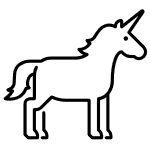 Data science professionals
Specialist from UK data science orgs
Turing data science team
Research community managers
Project webpage, DOI: https://doi.org/10.5281/zenodo.10833172
‹#›
[Speaker Notes: We then focused on our own team and role - Research Community management.]
Research Community Management skills framework
Table 1.3: ‘Engagement’ skill area expanded in the RCM Skills Framework
Table 1.2: Alliance for Data Science Professionals Standards
Table 1.1: RCM Skill Sets
‹#›
[Speaker Notes: We have written a position paper on research community management that includes a skills framework. You can see here the core areas of the framework that include communications, engagement, strategic development, technical expertise and management skills. 

We have aligned this with the alliances data science professional standards to show how they relate to each other. 

For research community managers, we would need to expand part of the alliance framework, you can see the detail of the engagement skill area, which is only partly covered in the alliance standards.]
Our journey across the data science ecosystem
Research Software Engineers
Data scientist
Technicians
Data science professionals
Specialist from UK data science orgs
Turing data science team
Where now?
Research community managers
Project webpage, DOI: https://doi.org/10.5281/zenodo.10833172
‹#›
[Speaker Notes: So where now do we need to go to professionalise a diverse range of data science roles?

The specialist data science roles that have been successful at professionalisation have created awareness through having a clearly named role with a clear career pathway, building a community, and getting institutional and national recognition.

This is something that has been achieved by the Research Software Engineering Community and the Technicians Commitment movement in the UK. 

These steps are what needs to happen for other specialist data science roles and we have started to move towards this in this project by contributing to defining a diverse range of roles and creating a skills frameworks for research community management. 

There are other community groups and organisations in the UK that are also working towards the same aim so we are not alone in our mission.]
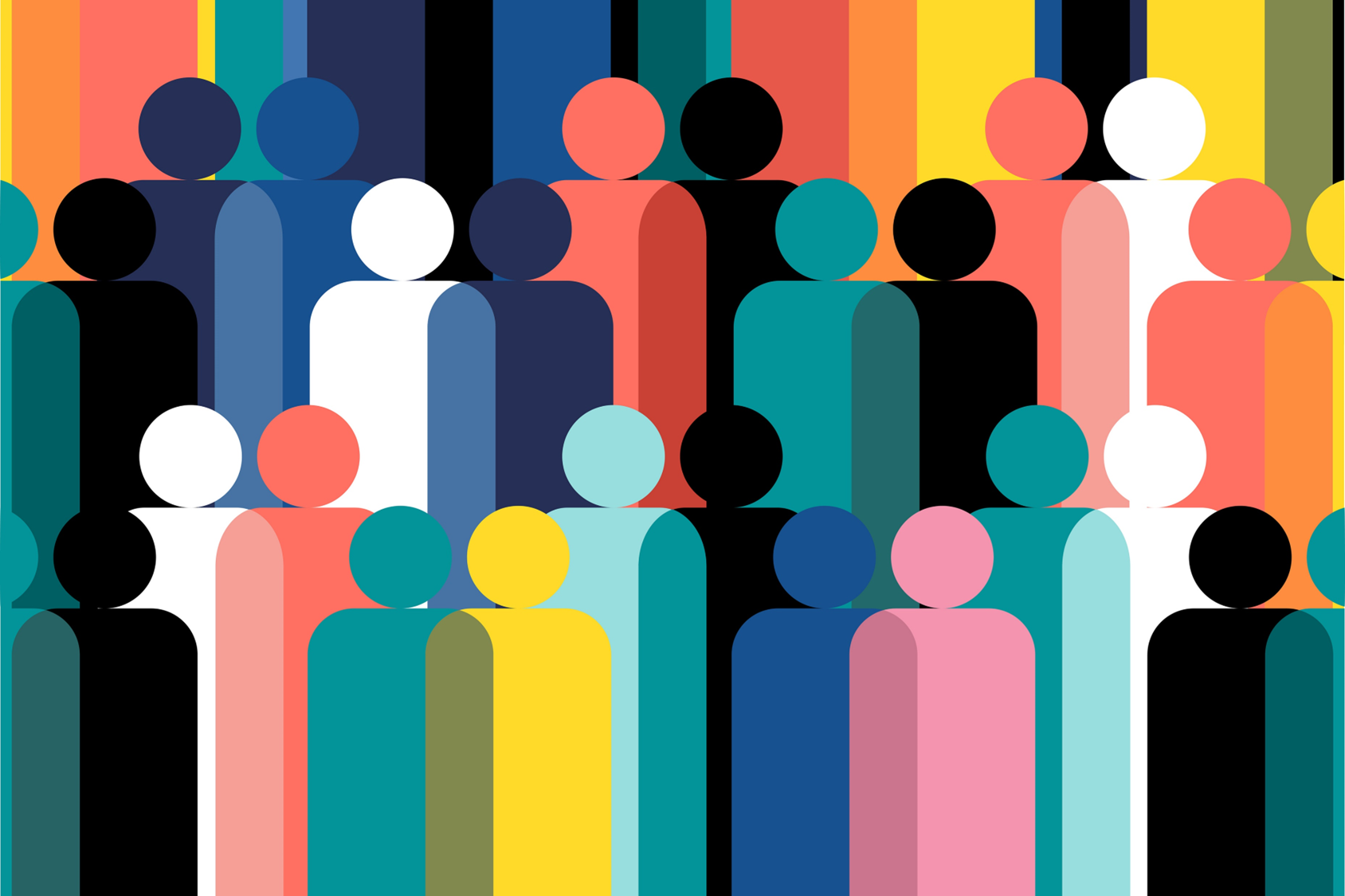 People in Data
Our 3yr programme aims to convene an open community of data professionals, which promotes a culture that values and prioritises data and recognises people that work in data roles as essential to research.
We need you!
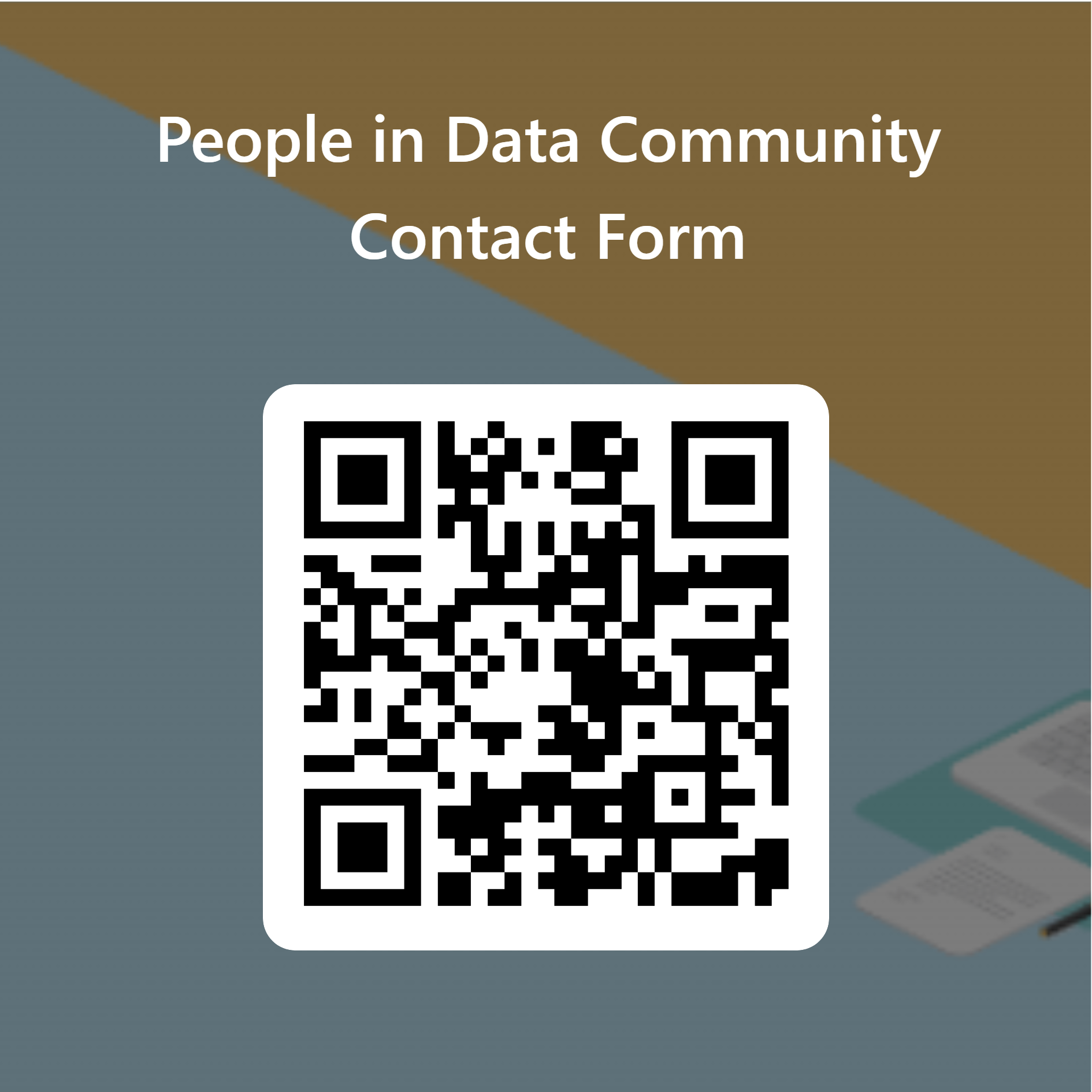 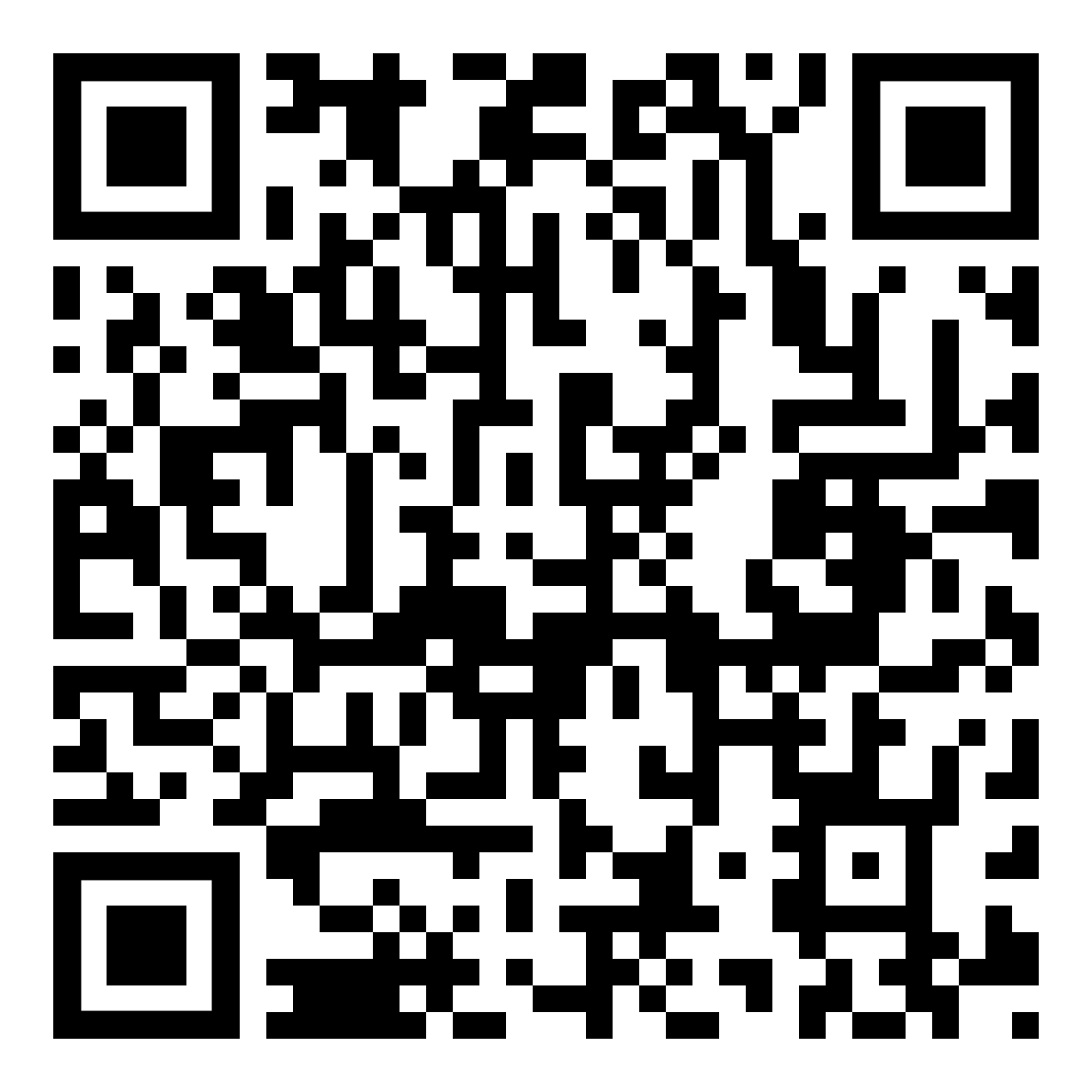 Are you a data steward, data wrangler, researcher that works with data?
Come join us!
Take our survey, connect with us and connect us with your communities.
Contact form 
& Survey
Webpage
Funded by UKRI/EPSRC Research Technical Professionals scheme and led by the Turing’s Data for Research, Research Community Management and Skills Team’s.
[Speaker Notes: To this end, we have secured funding to do exactly this for the data professionals community - focusing on roles such as data stewards and data wranglers -in our new project people in data. 

This is a 3 year programme to convene an open community of data professionals and promote a culture that values and priortises data and the people that work in data roles.

You can find out more on our webpage and please dfo fill in our form to connect with us.]
Acknowledgements
Thanks to team members - Malvika Sharan and Alexandra Araujo Alvarez
Thanks to our mentor Rachel Hilliam
Thanks to Turing colleagues for input on case study
Thanks to all attendees of our workshops and interviewees
Thanks to Turing Skills team for support on project
Project webpage, DOI: https://doi.org/10.5281/zenodo.10833172